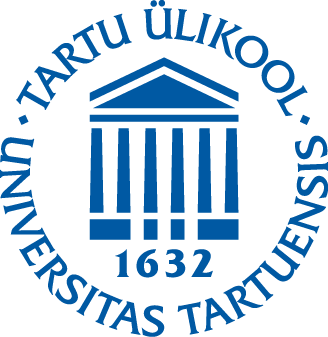 Probleemi, uurimisküsimuse ja hüpoteesi sõnastamine kvantitatiivses, kvalitatiivses ja kombineeritud uuringus
1
Margus Pedaste
haridustehnoloogia professor, uurimismeetodite õppejõud
TÜ sotsiaalteaduste valdkond, haridusteaduste instituut, haridustehnoloogia keskus
Pedagogicum
Kava
2
Milleks üldse uurida?
Mis on kvantitatiivne, kvalitatiivne ja kombineeritud uuring?
Mis on probleem? Millseid probleemi liike võib eristada ja kuidas probleeme lahendada?
Mis on uurimisküsimus ja hüpotees? Kuidas neid sõnastada ja nende headust hinnata?
Küsimused ja arutelu
Milleks üldse uurida?
3
Milleks uurida?
4
Uudishimust – soovist lahendada mingi probleem, leida uusi lahendusi, ideid, mõista midagi, kirjeldada, võrrelda, hinnata
Vajadusest – mõni probleem suisa vajab lahendamist (paljudega võib tegeleda, aga ei pea), mõnikord on meil hea idee, mida keegi ei usu või mille puhul me ise ka tea, kas see ikka nii on

Uuring peaks võimaldama saada võimalikult usaldusväärse vastuse mingile küsimusele.
Mida arvestada?
5
Uuring olgu...
relevantne (uudne, vajalik, kellele?)
kinnistatud teadusharus (täidame lünka)
täpne ja fokusseeritud (mida, kuidas ja miks?)
Kvantitatiivne, kvalitatiivne ja kombineeritud uuringudisain
6
Kvalitatiivne vs kvantitatiivne
7
millegi mõistmiseks
subjektiivne
tõlgendustele tuginev
induktiivne
detailidele keskenduv
millegi tõestamiseks
objektiivne
põhjuslikele seostele tuginev
deduktiivne
üldistusele orienteeritud
Mõlemad on teaduslikud lähenemised, mille puhul on oluline teoreetiline alus ja usaldusväärsuse tagamine.
Probleemi lahendamiseks sageli vaja kombineerida.
Kvalitatiivne ja kvantitatiivne
8
Mis/kes?
Kuidas?
Missugune?
Mil määral?
Mis ulatuses?
Kui sageli?
Aga on ka küsimusi, mis sobivad hästi mõlemale poole (nt kas? miks?)

Praktikas vajalik kombineerimine: kahe meetodi triangulatsioon, kvalitatiivselt leitu kinnitamine kvantitatiivse uuringuga või kvantitatiivselt leitu täpsustamine kvalitatiivuuringuga
Probleemid ja nende lahendamine
9
Mida nimetatakse probleemiks?
10
Küsimus või situatsioonikirjeldus, mis on selle lahendaja jaoks tundmatu lahendi ja lahenduskäiguga ning omab teatavat väärtust (Brandsford & Stein, 1984; Jonassen, 2000; Nitko, 2001; Robertson, 2001)

Aga probleemülesanne, probleemi lahendamine?

Hindame: uudsus, väärtuslikkus
Näide: Taimed ei kasva piisavalt hästi.
Kuidas probleeme lahendada?
takistused
erinevad lahendusideed
erinevad lahendusteed
11
lõpp-punkt: lahendatud probleem
probleemi identi-fitseerimine
probleemi sisu avamine
lahendus-strateegia leidmine
lahendus-strateegia rakenda-mine
tulemustehinda-mine
(Brandsford & Stein, 1984; Nitko, 2001)
Probleemi lahendamine
12
vaatlemine probleemiga tutvumiseks ja probleemi sõnastamiseks;
uurimisküsimuste sõnastamine probleemi määratlemiseks;
(hüpoteeside püstitamine võimalike lahenduste pakkumiseks;)
andmekogumise planeerimine küsimustele vastuste saamiseks (ning hüpoteeside kontrollimiseks);
andmekogumine, kus järgitakse end tõestanud meetodeid uuringu usaldusväärsuse tagamiseks;
tulemuste analüüs ja tõlgendamine andmetest ülevaate saamiseks;
järelduste tegemine ja esitamine, et kateistele oleks arusaadav, mida avastati.
Tüübid (Jonassen, 2000 põhjal)
13
üks lahend
mitu lahendit või lahenduskäiku
otsusetegemise probleemid
lähteandmeteleidmine esitusest
andmete tähtsusekaalumine
reeglite võiprotseduurideleidmine
veaparandamise probleemid
loogikaprobleemid
lähteandmeteleidmine esitusest
ainult loogika
reeglite võiprotseduurideleidmine
lahendite kaaluminesõltuvalt sama objektipuhul varemtehtust
algoritmilised probleemid
diagnoosi-lahenduse probleemid
valem võiprotseduur
lähteandmeteleidmine esitusest
lahendite kaaluminesõltuvalt situatsioonimuutumisest ajas
strateegilise tegutsemise probleemid
reeglite võiprotseduurideleidmine
tekstülesandelised probleemid
lähteandmeteleidmine esitusest
lähteandmeteleidmine esitusest
valem võiprotseduur
lahendite kaaluminesõltuvalt sama objektipuhul varemtehtust
lahendite kaaluminesõltuvalt situatsioonimuutumisest ajas
juhtumianalüüsi probleemid
reeglite võiprotseduuridekombineerimine
reeglirakendamise probleemid
lähteandmeteleidmine esitusest
reegel võiprotseduur
disainiprobleemid
lahendusteedeja lahenditekaalumine
lähteandmete põhjalvõimalike lahenditealgne väljapakkumine
lahendite välja-töötamine jatestimine
taustinfo
kogumine
kompromissi leidmineaspektide olulisust ningsihtrühmade väärtusi jahoiakuid arvestades
dilemmad
sihtrühmadeväärtuste ja hoiakuteväljaselgitamine
lahendamiseloluliste aspektideväljaselgitamine
Lihtsad ja komplekssed probleemid (Jonassen, 2000)
14
loogikaprobleemid
algoritmilised probleemid
tekstülesandelised probleemid
reeglirakendamise probleemid

otsusetegemise probleemid
veaparandamise probleemid
diagnoosi-lahenduse probleemid
strateegilise tegutsemise probleemid
juhtumianalüüsi probleemid
disainiprobleemid
dilemmad
Ühe õigeima lahendiga
loogikaprobleemid
ainult loogika
algoritmilised probleemid
valem võiprotseduur
tekstülesandelised probleemid
lähteandmeteleidmine esitusest
valem võiprotseduur
reeglite võiprotseduuridekombineerimine
reeglirakendamise probleemid
reegel võiprotseduur
Tartu Ülikool, Margus Pedaste
15
Mitme lahendiga (1/3)
otsusetegemise probleemid
lähteandmeteleidmine esitusest
andmete tähtsusekaalumine
reeglite võiprotseduurideleidmine
veaparandamise probleemid
lähteandmeteleidmine esitusest
reeglite võiprotseduurideleidmine
lahendite kaaluminesõltuvalt sama objektipuhul varemtehtust
diagnoosi-lahenduse probleemid
lähteandmeteleidmine esitusest
Tartu Ülikool, Margus Pedaste
16
Mitme lahendiga (2/3)
lahendite kaaluminesõltuvalt situatsioonimuutumisest ajas
strateegilise tegutsemise probleemid
reeglite võiprotseduurideleidmine
lähteandmeteleidmine esitusest
lahendite kaaluminesõltuvalt sama objektipuhul varemtehtust
lahendite kaaluminesõltuvalt situatsioonimuutumisest ajas
juhtumianalüüsi probleemid
lähteandmeteleidmine esitusest
Tartu Ülikool, Margus Pedaste
17
Mitme lahendiga (3/3)
disainiprobleemid
lahendusteedeja lahenditekaalumine
lähteandmete põhjalvõimalike lahenditealgne väljapakkumine
lahendite välja-töötamine jatestimine
taustinfo
kogumine
kompromissi leidmineaspektide olulisust ningsihtrühmade väärtusi jahoiakuid arvestades
dilemmad
lahendamiseloluliste aspektideväljaselgitamine
sihtrühmadeväärtuste ja hoiakuteväljaselgitamine
Tartu Ülikool, Margus Pedaste
18
Uurimisküsimus ja hüpotees, nende sõnastamine
19
Uurimisküsimus
20
Küsilause, milles on nimetatud uurimisobjekti uuritav tunnus ja mõjutegur (mitte alati) ning seda viisil, mis võimaldab leida küsimusele vastuse uuringu abil (mõõdetaval või kirjeldataval kujul)

Hindame: sõnastus (täpsus, selgus), uuritav tunnus (uurimisobjekt), mõjutegur (mitte alati), vastavus probleemile (eesmärgile)
Näide: Kuidas muutub taimede biomassi juurdekasv ajas sõltuvalt kasvupinnasesse selle mahu kohta lisatavast lämmastikväetise kogusest?
Hüpotees
21
Taustinfole ja eelteadmistele tuginev oletus (seosest uuritavate tunnuste vahel), mis sobib uurimisküsimuse vastuseks (sõnastatakse siis, kui uurimisküsimus on vastav – saab varasemate uuringute ja/või taustinfo põhjal sõnastada oletuse)

Hindame: sõnastus (täpsus, selgus), uuritav tunnus (uurimisobjekt), mõjutegur, oletatav seos, vastavus uurimisküsimusele ja/või probleemile (eesmärgile)
Näide: Lämmastikväetise koguse suurendamisel suureneb taimede biomassi juurdekasv ajas.
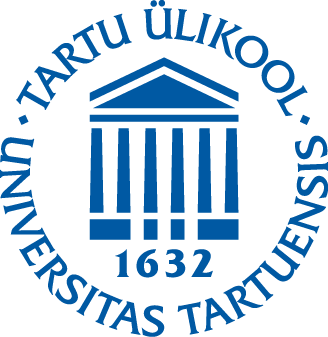 Aitäh!Küsimused ja arutelu...
22
Margus Pedaste
Margus.Pedaste@ut.ee
www.ut.ee/pedaste